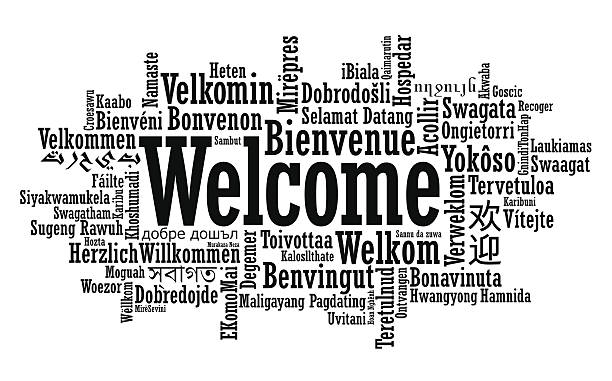 Vous êtes doctorant à l’Université Paris Saclay hors Faculté des Sciences d’Orsay
Vous devez obtenir l’accord du responsable de laboratoire pour le financement du cours de FLE**
*113,63 euros (facturation en interne)
**Télécharger sur notre le Bon pour Accord à faire compléter par votre directeur de thèse ou votre responsable de laboratoire et à nous renvoyer au plus vite
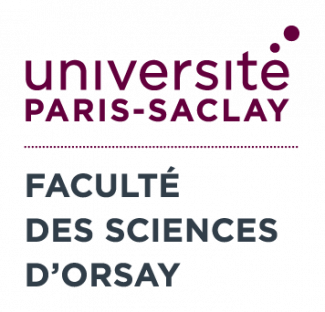